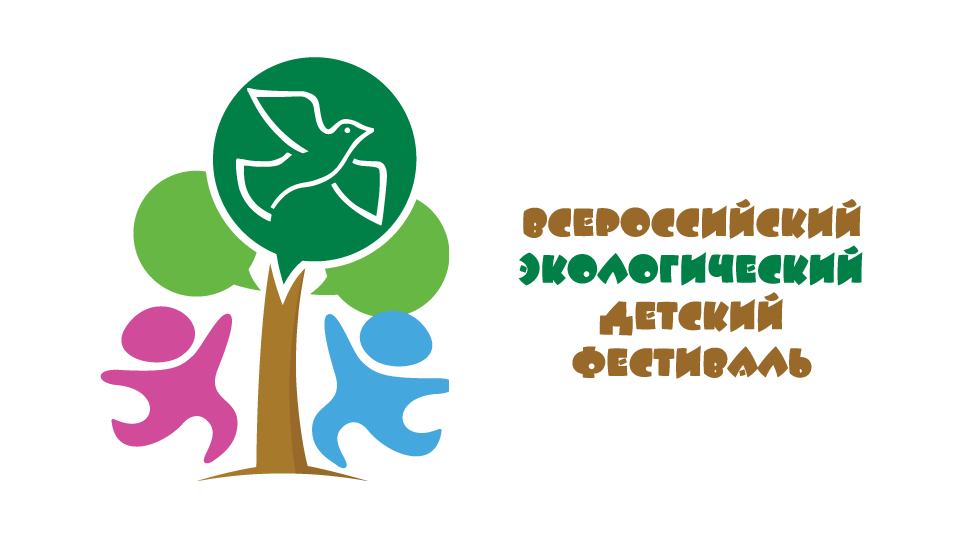 Мероприятия Всероссийского экологического
детского фестиваля на территории 
Курской области